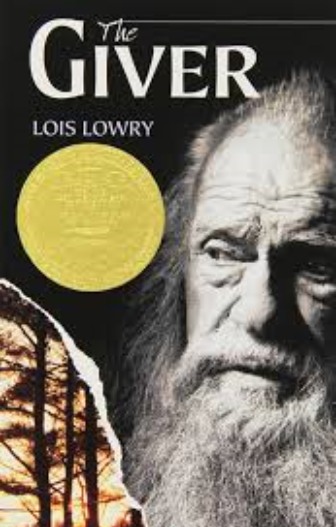 The GIver
By Lois Lowry
Given his lifetime assignment at the Ceremony of Twelve, Jonas becomes the receiver of memories shared by only one other in his community and discovers the terrible truth about the society in which he lives.
1994 Newbery Award Winner
1996 Young Reader’s Choice Award Winner

AR Level: 5.7  Points: 7.0
Cover Image: Amazon.com    Summary:  Follett Destiny  http://destiny.cksd.wednet.edu